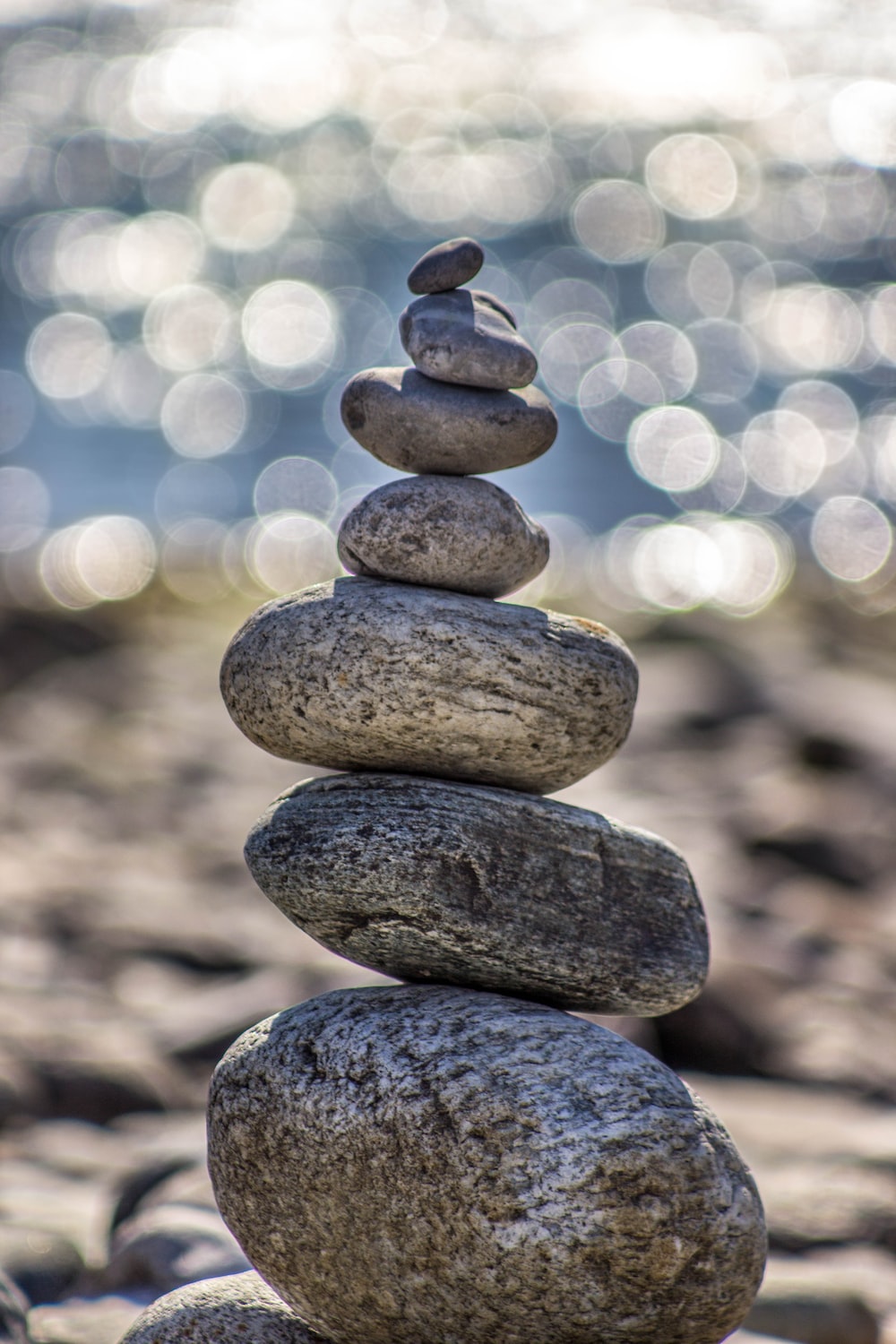 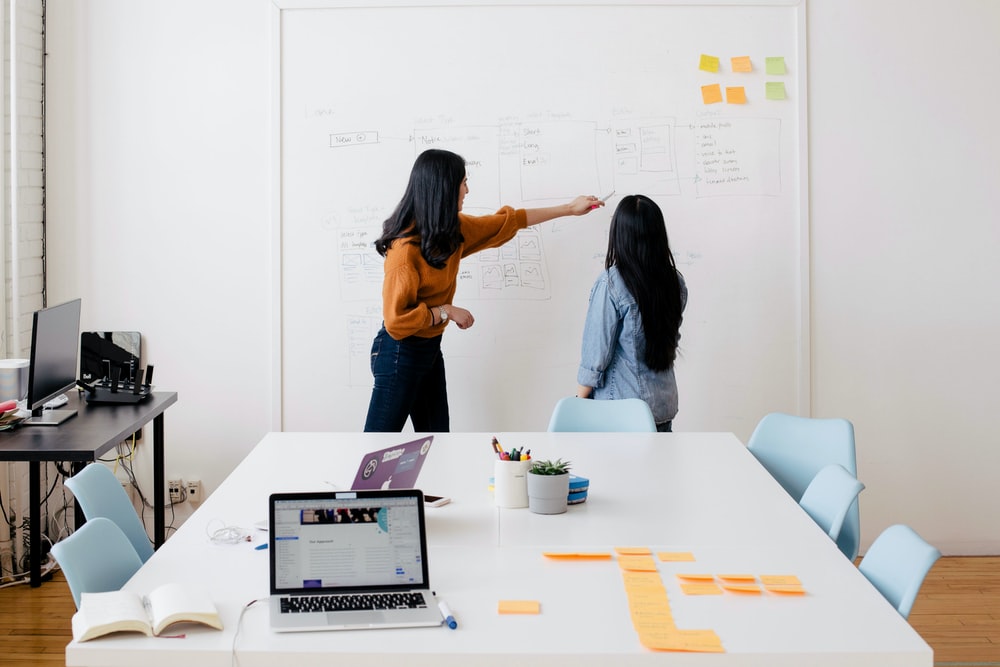 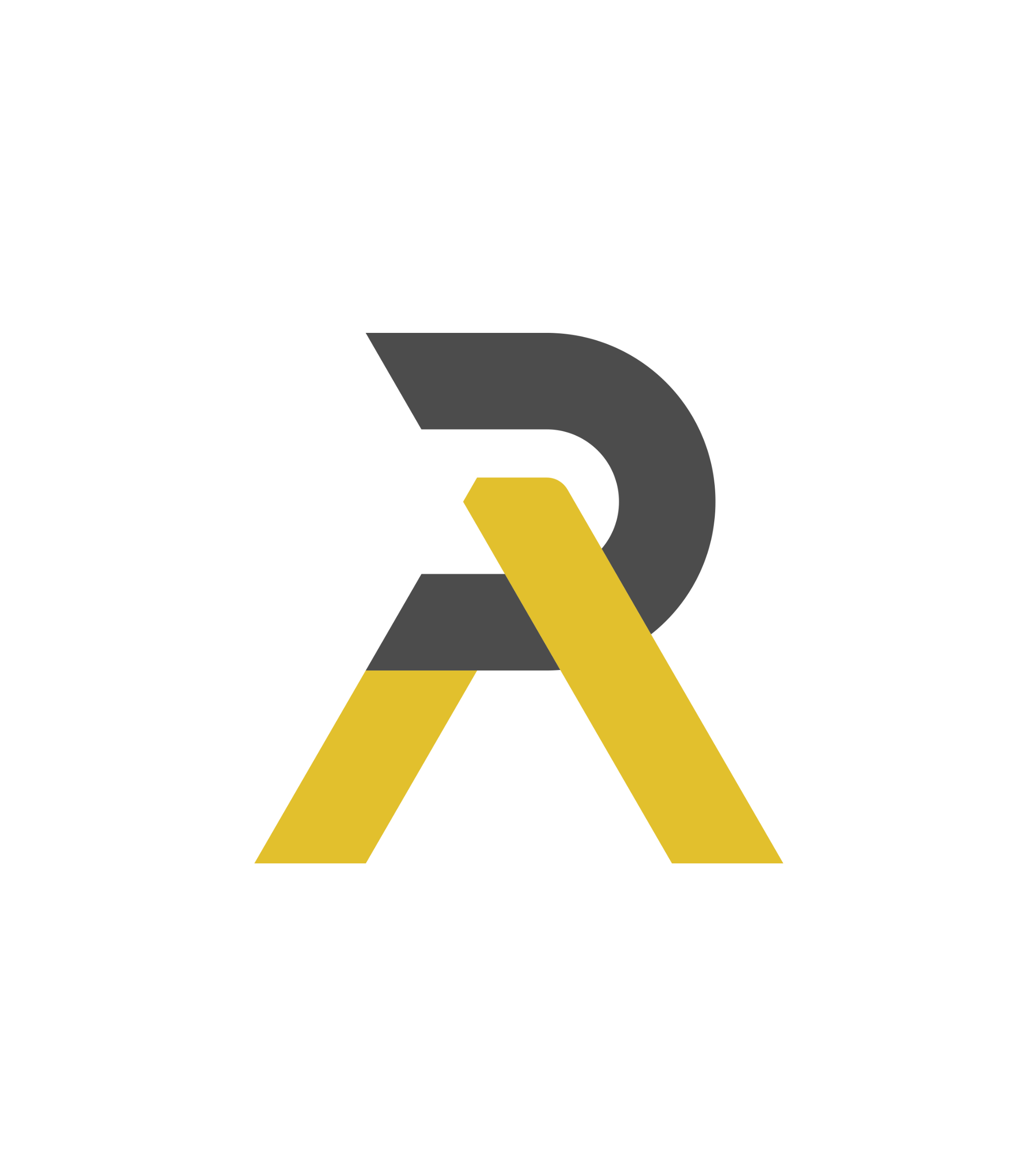 TRAINING  MANDOS TIENDA
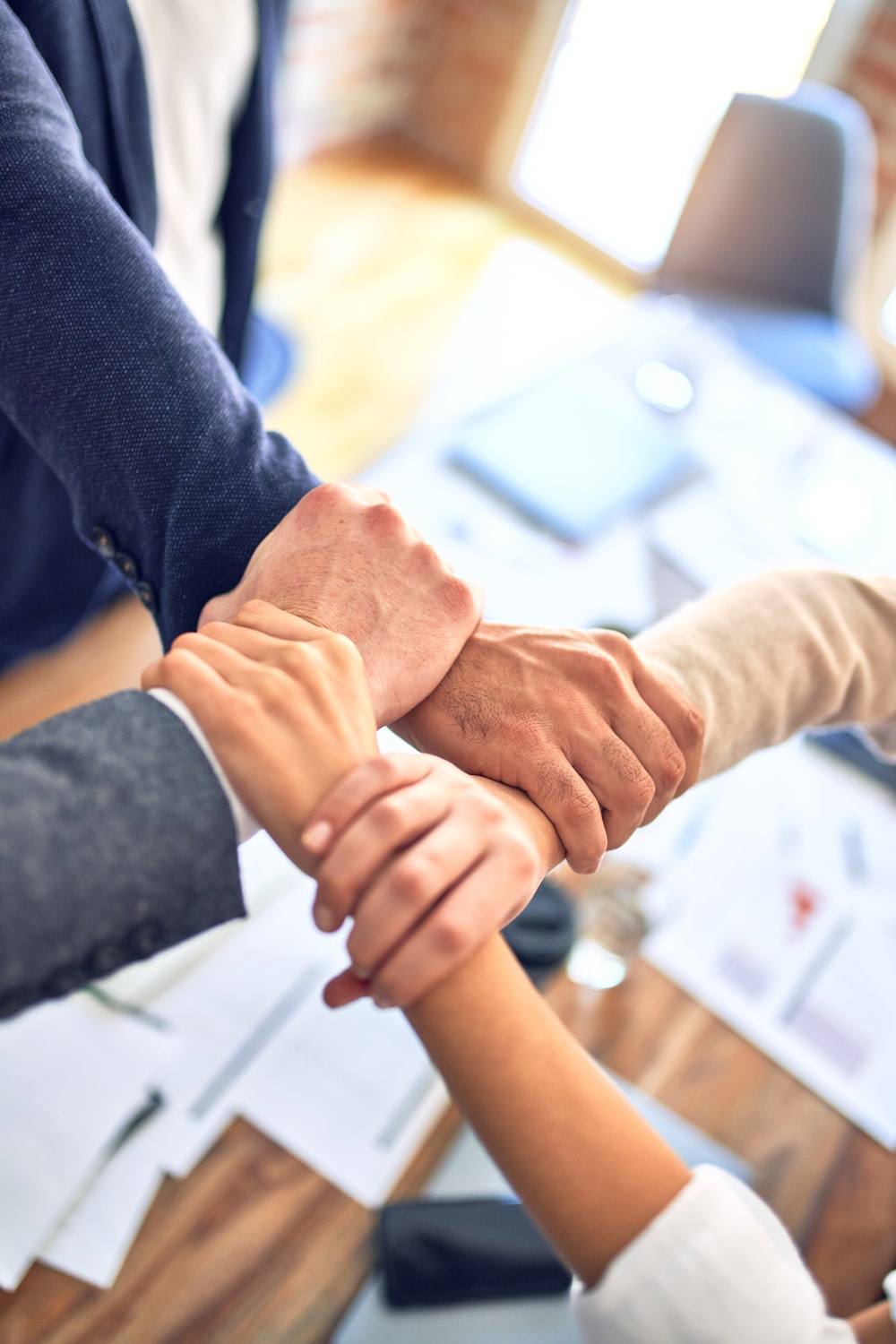 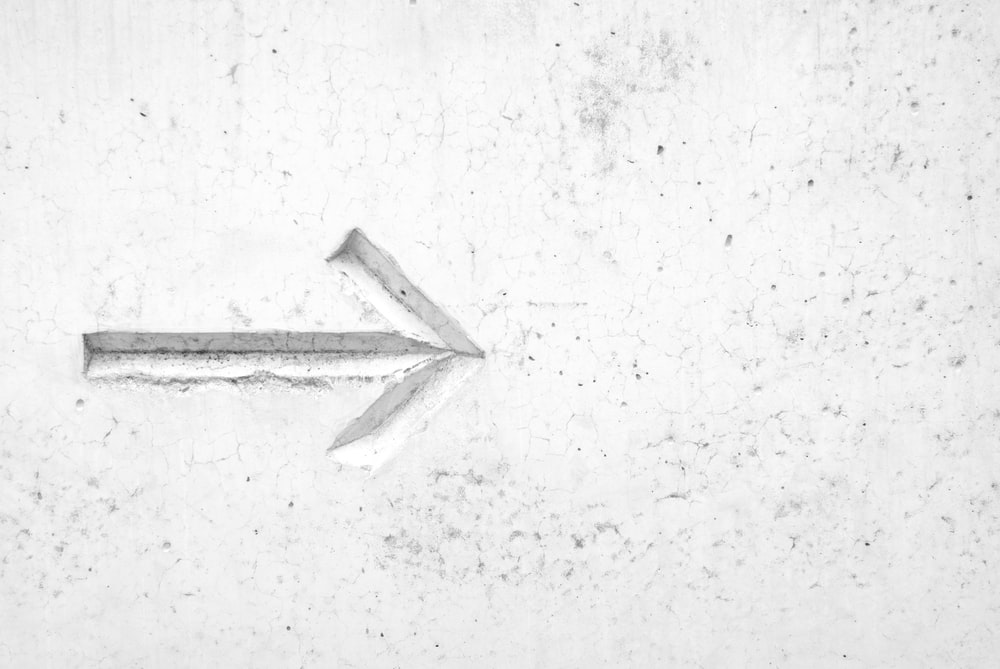 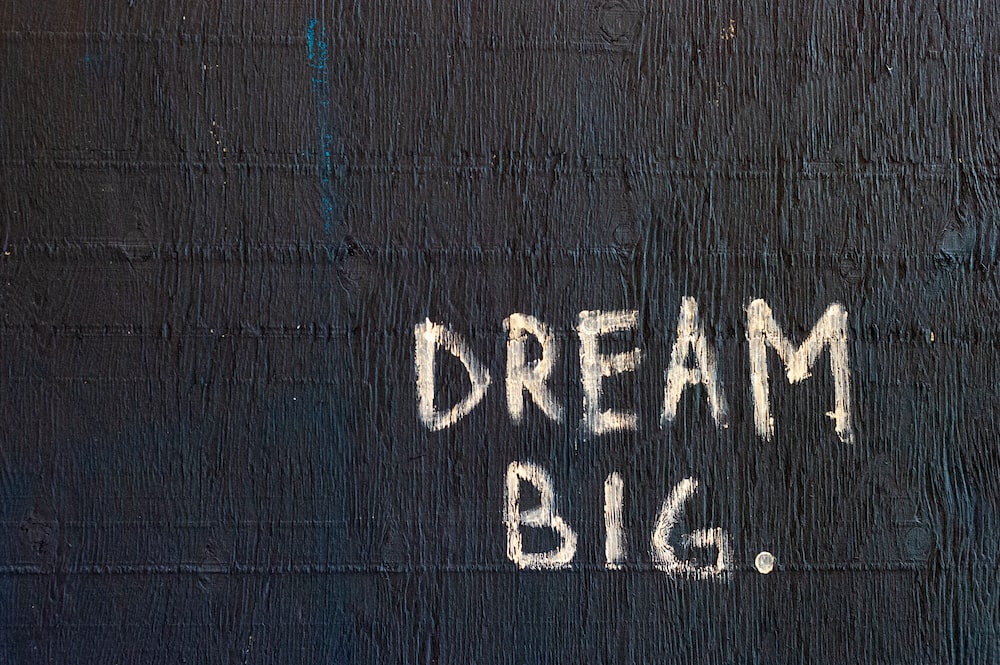 PÍLDORAS FORMATIVAS
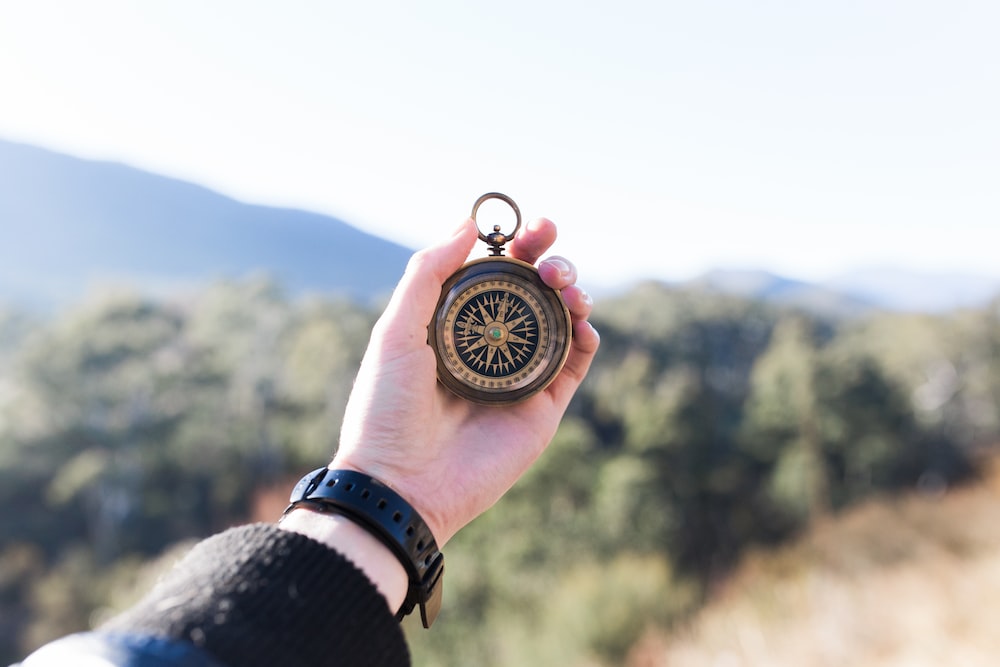 Ciudad de México
ANDRES RENDO © 2023
OBJETIVO DEL DOCUMENTO
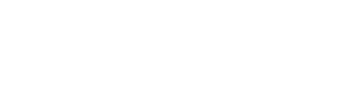 OBJETIVOS ESPECIFICOS Y GENERALES
Sensibilizar a los equipos multifuncionales del impacto de esfuerzos colaborativos para la gestión operativa del negocio, detonando incremento en venta y el mejoramiento de la productividad
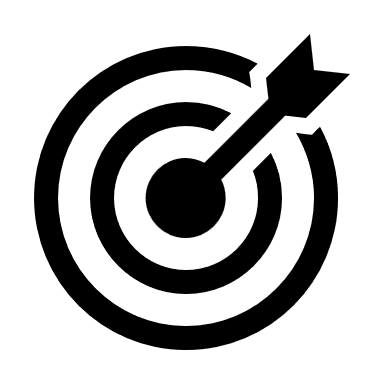 Desplazar el indicador de transacciones (conversión) junto con el Art x Ticket, hasta obtener un incremento en la Venta neta del los equipos por encima de la tendencia anual actual
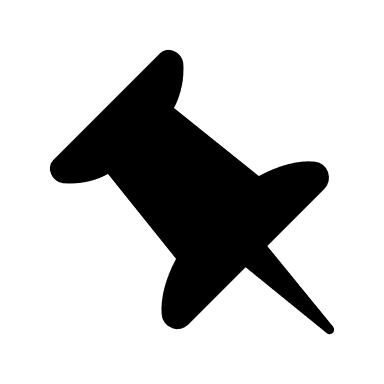 Empatar objetivos de Venta con Indicadores Comerciales
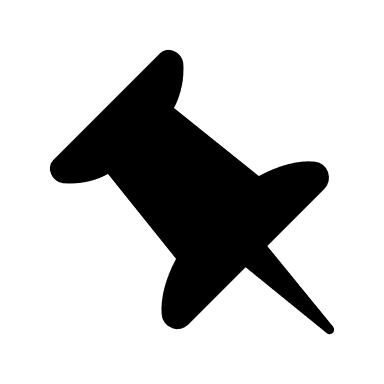 Gestionar los limites de la Operación a través de sus Indicadores
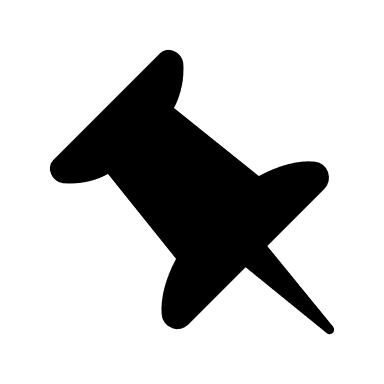 DIRECTOR TIENDA: Estandarización del conocimiento
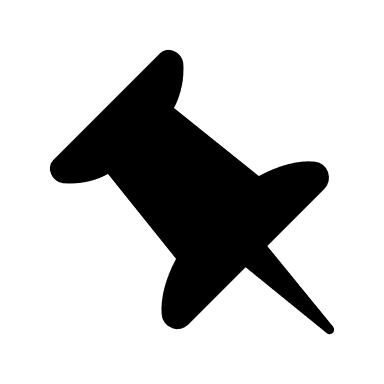 GERENTES: Incrementar su perfil estratégico
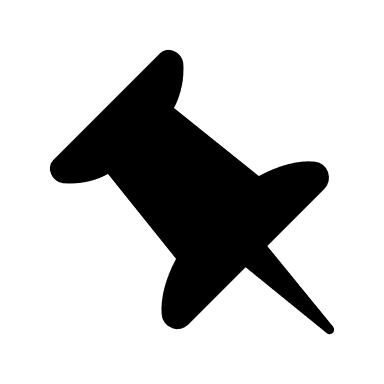 JEFES DEPARTAMENTO : Gestionen sus equipos con criterios de eficiencia
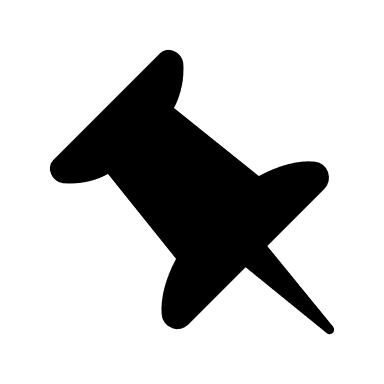 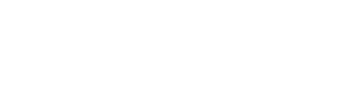 2
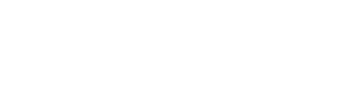 1
LA FORMULA DE LA VENTA Y SUS INDICADORES
Píldora
2
LA VENTA CRUZADA & LA DEVOLUCIÓN COMO PALANCAS
AGENDA
3
LA PRODUCTIVIDAD & PLANTILLA OPTIMA
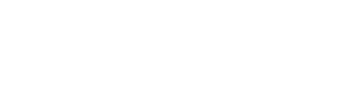 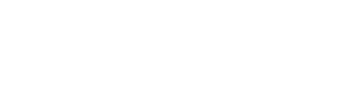 1
LA FORMULA DE LA VENTA Y SUS INDICADORES
Píldora
2
LA VENTA CRUZADA & LA DEVOLUCIÓN COMO PALANCAS
AGENDA
3
LA PRODUCTIVIDAD & PLANTILLA OPTIMA
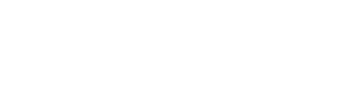 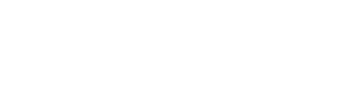 1
LA FORMULA DE LA VENTA Y SUS INDICADORES
Píldora
2
LA VENTA CRUZADA & LA DEVOLUCIÓN COMO PALANCAS
AGENDA
3
LA PRODUCTIVIDAD & PLANTILLA OPTIMA
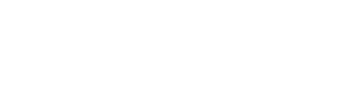